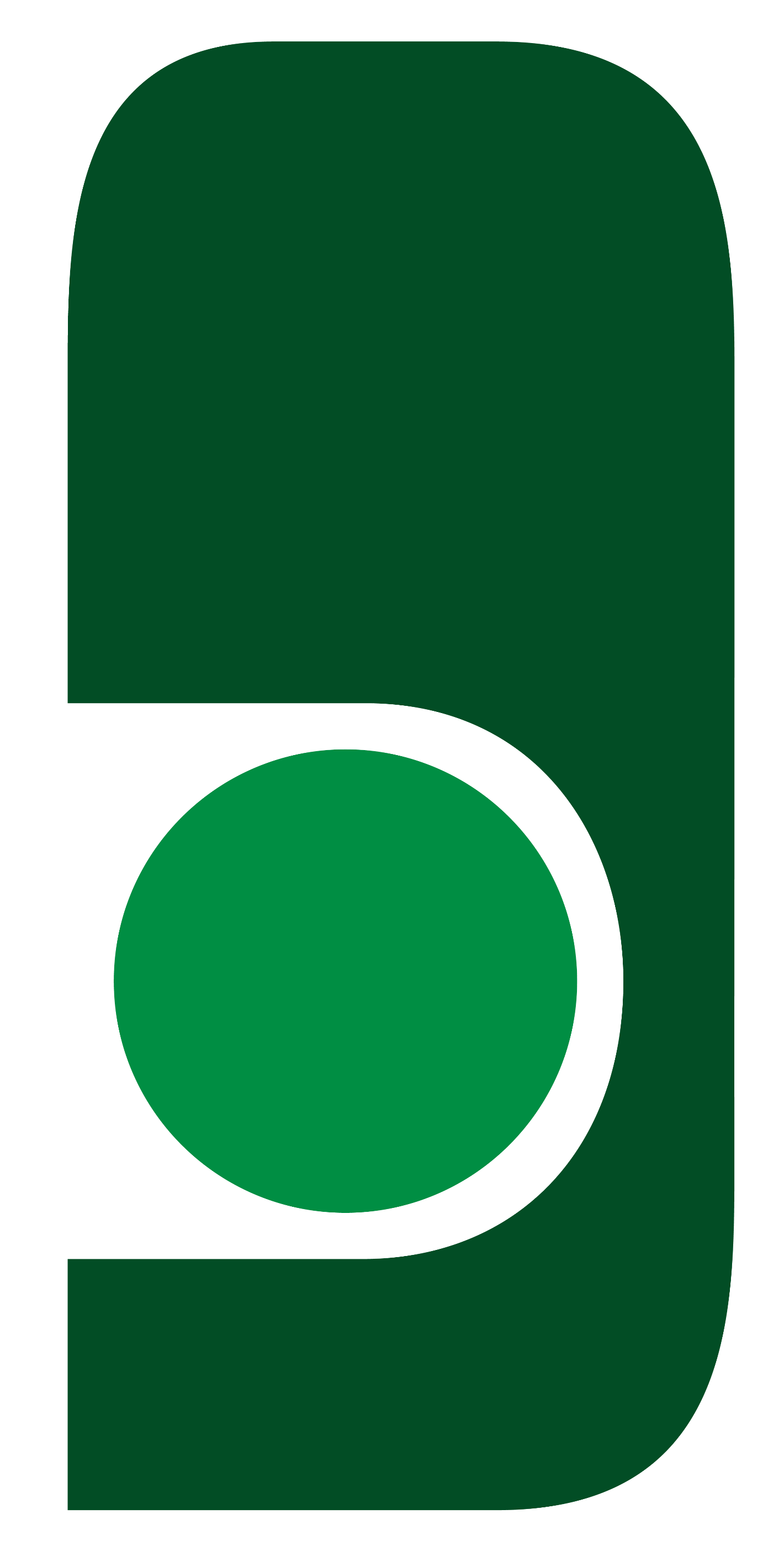 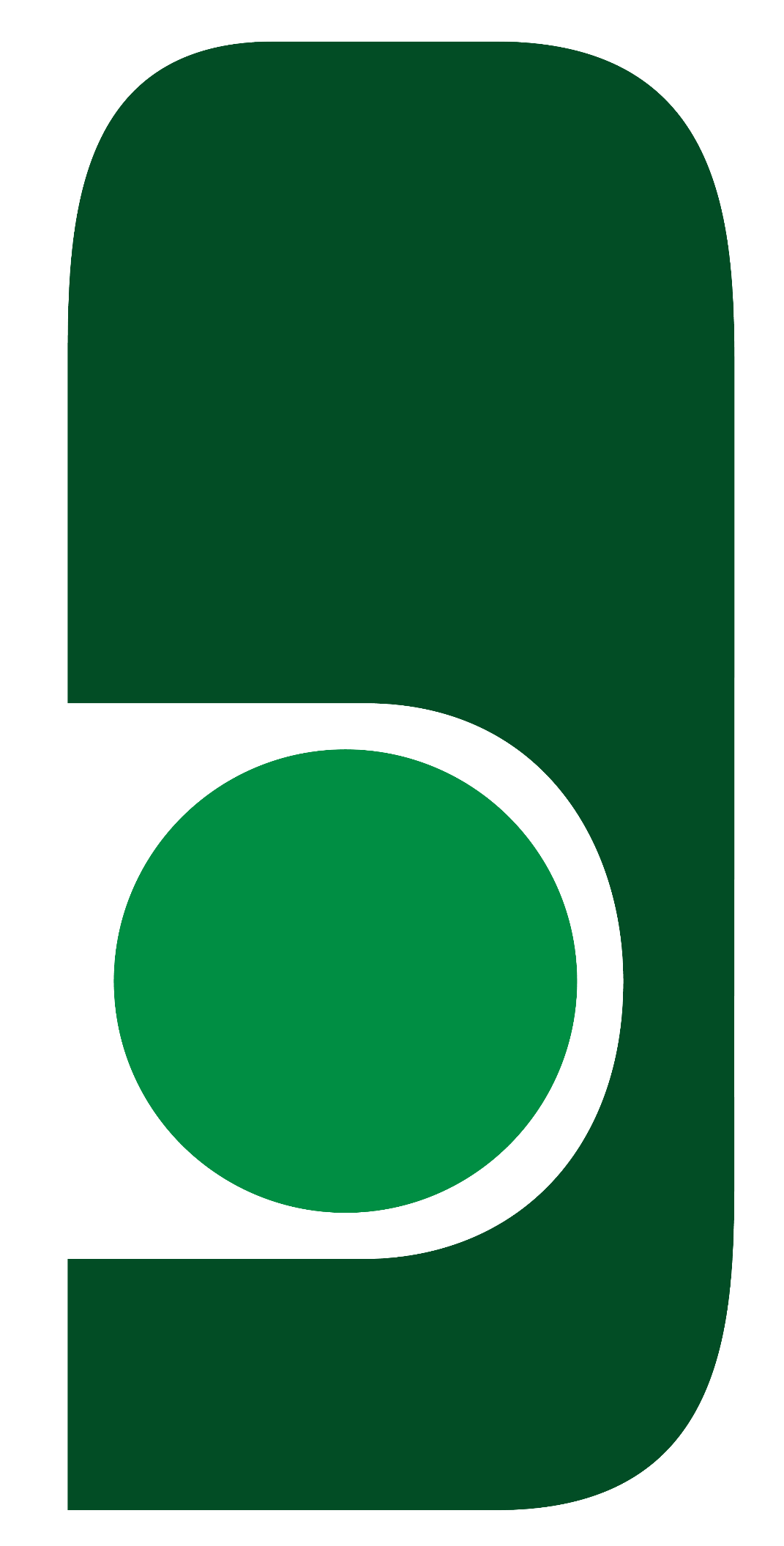 Painel CEAD
AAC 2019/1
Avaliação das Ações dos Cursos
Semestre 2019/1
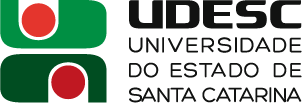 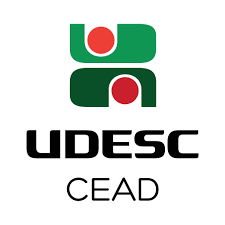 Avaliação das Ações dos Cursos
Participação Discente x Docente
Série Histórica 2013-2019
Pedagogia a Distância
Período: 2013-2016
Pedagogia a Distância . Informática . Ciências Biológicas
Período: 2017-2019
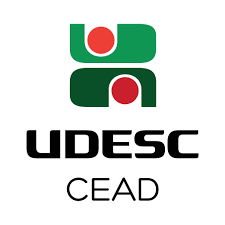 Avaliação das Ações dos Cursos
Participação Discente x Docente
Série Histórica 2013-2019
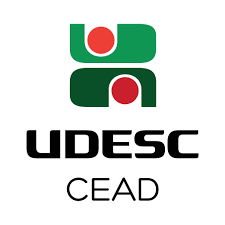 Avaliação das Ações dos Cursos
Participação Discente x Docente
Semestre 2019/1
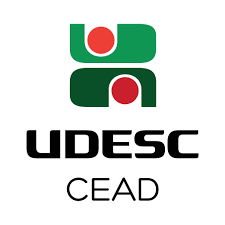 Avaliação das Ações dos Cursos
Dimensões Avaliadas
Perspectiva Discente/Docente
CEAD
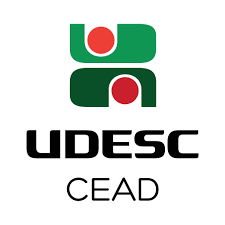 Avaliação das Ações dos Cursos
Semestre 2019/1
Dimensões Avaliadas
CEAD
Fonte: SIGA
Comissão Setorial de Avaliação
csa.cead@udesc.br
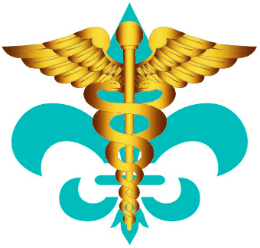 Avaliação das Ações dos Cursos
Dimensões Avaliadas
Perspectiva Discente/Docente
Pedagogia a Distância
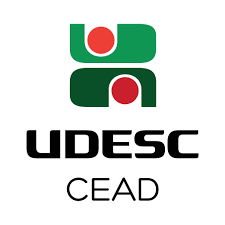 Avaliação das Ações dos Cursos
Semestre 2019/1
Dimensões Avaliadas
Perspectiva Discente x Docente
Pedagogia a Distância
Fonte: SIGA
Comissão Setorial de Avaliação
csa.cead@udesc.br
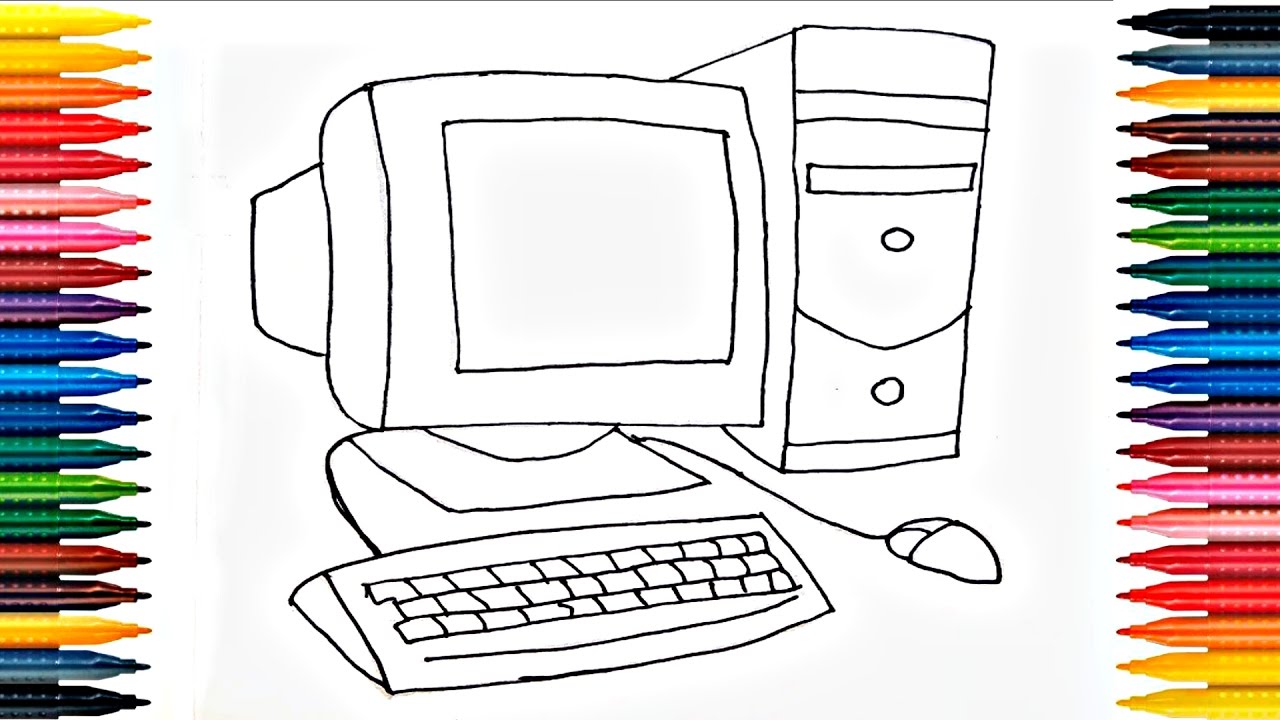 Avaliação das Ações dos Cursos
Dimensões Avaliadas
Perspectiva Discente/Docente
Licenciatura em Informática
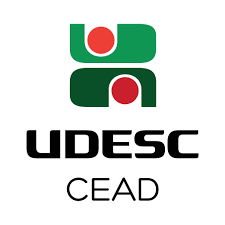 Avaliação das Ações dos Cursos
Semestre 2019/1
Dimensões Avaliadas
Perspectiva Discente x Docente
Licenciatura em Informática
Fonte: SIGA
Comissão Setorial de Avaliação
csa.cead@udesc.br
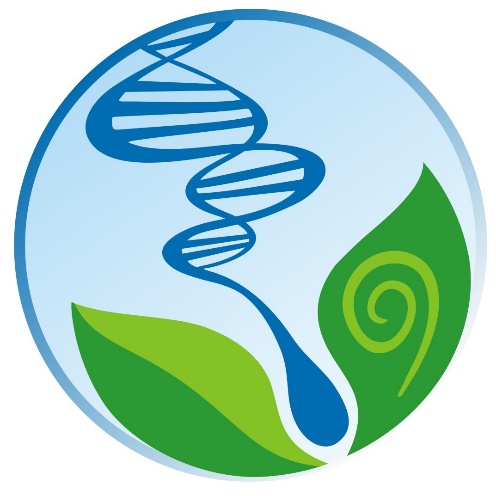 Avaliação das Ações dos Cursos
Dimensões Avaliadas
Perspectiva Discente/Docente
Licenciatura em Ciências Biológicas
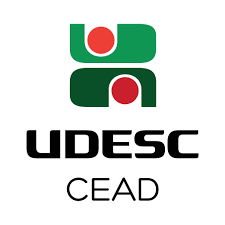 Avaliação das Ações dos Cursos
Semestre 2019/1
Dimensões Avaliadas
Perspectiva Discente x Docente
Licenciatura em Ciências Biológicas
Fonte: SIGA
Comissão Setorial de Avaliação
csa.cead@udesc.br
Coordenadoria de Avaliação Institucional
COAI

coai.reitoria@udesc.br
www.udesc.br/avaliacaoinstitucional
(48) 3664-8077 e 8075


Gesilani Júlia da Silva HonórioCoordenadora COAI
Presidente da CPAE-mail: gesilani.honorio@udesc.br
Externo: (48) 3664-8077Rede Governo: 01848077Interno: 48077

Comissão Setorial de Avaliação
CSA-CEAD

csa.cead@udesc.br
https://www.udesc.br/cead/avaliacaoinstitucional
(48) 3664-8419

Luciano Emílio HackPresidente CSAE-mail: luciano.hack@udesc.br
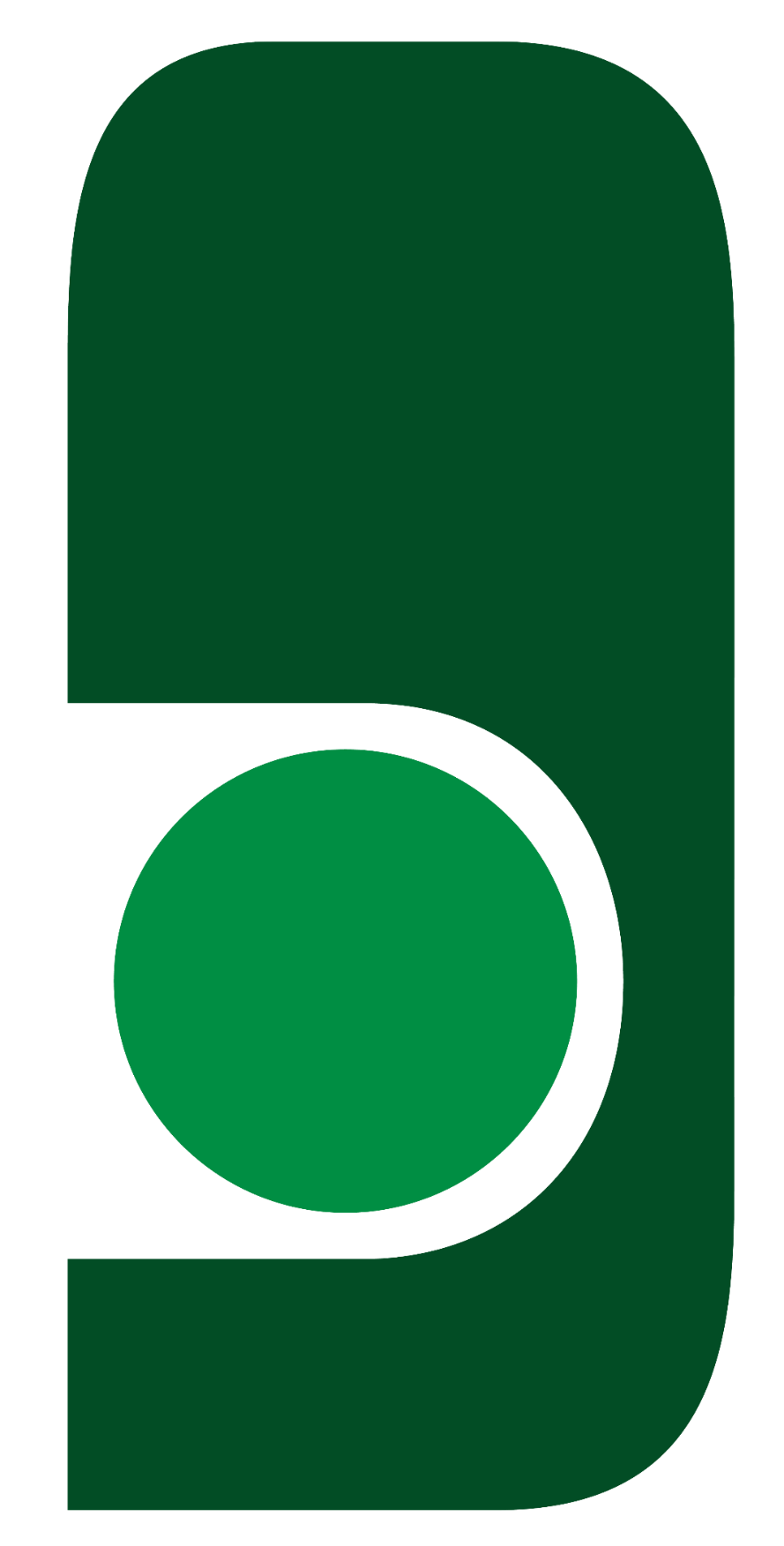 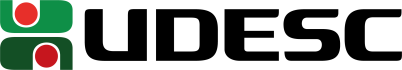